SANBI ANNUAL PERFORMANCE REPORT DASHBOARD 2014/15
Dr Tanya Abrahamse, CEO
SANBI DELEGATION
Ms Carmel Mbizvo, Head of Branch: Biodiversity Science & Policy Advice
Mr Christopher Willis, Chief Director: Conservation Gardens & Tourism Division

Mr Alan Smith, Director: Finance
2
PRESENTATION OUTLINE
SANBI background and key information
Legislative, policy, mandate and reporting
SANBI’s role in brief
SANBI’s Programmes (CSP 2014 -2019 and APP 2014/15) 
Strategic Objectives, Performance Indicators and Targets
Dashboard 2014/15 targets achieved per quarter
SANBI VisionBiodiversity richness for all South Africans
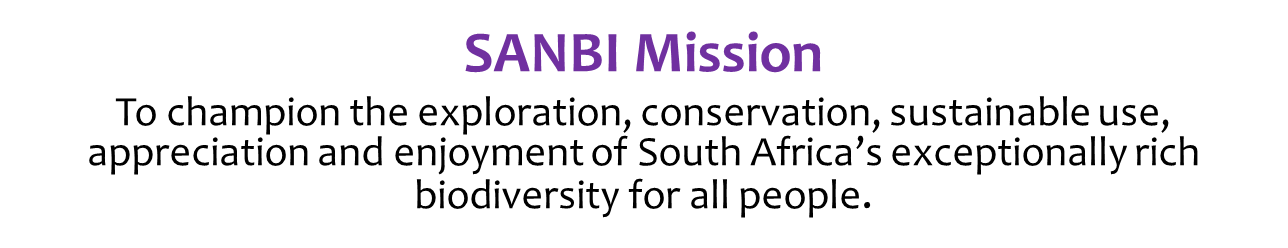 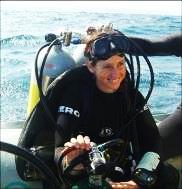 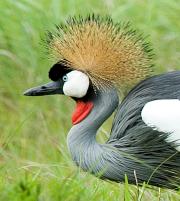 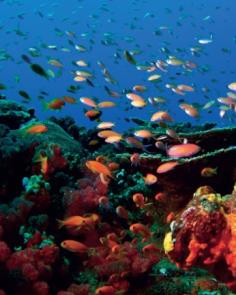 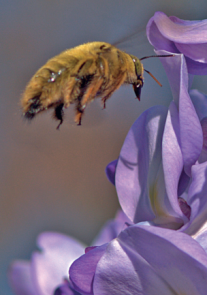 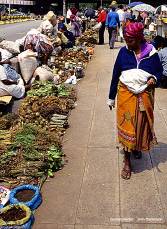 KEY INFORMATION
Schedule 3A Public entity (for public good) reporting to DEA 
Responsibility of the Minister of Environment
Minister & Cabinet appointed Board – Accounting Authority
Subject to PFMA & other Treasury regulations including AG
Not subject to Public Service regulations but use most of the prescripts (main differentiator – SANBI Pension Fund)
Number staff about 700, most Gardens staff (also 946 Groen Sebenza Pioneers)
Geographic locations – at 10 NBGs, Kwelera NBG launched in 2014 (11 NBG by end of year)
Head Office in Pretoria
REPORTING ON DELIVERY OF MANDATE
Key mandate deliverables are reflected in 5 years Corporate Strategic Plan (CSP) & Annual Performance Plan (APP) and achievements are documented in Annual Report.

Governance Protocol agreement with DEA.

Progress report on APP is done quarterly and analysed and approved by DEA.
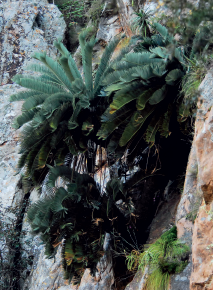 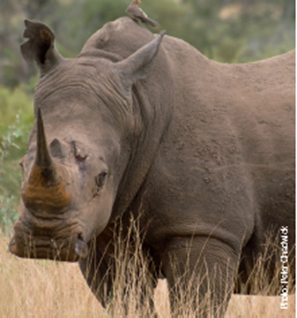 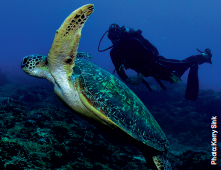 7
human wellbeing
improved service delivery 
job creation
harnessing biodiversity value
investment in ecological infrastructure
ecosystem-based adaptation to climate change
streamlined environmental decision-making
WHAT WE INFLUENCE
SCIENCE INTO POLICY / ACTION:
information | planning | policy advice | models | tools
BUILDING BIODIVERSITY KNOWLEDGE:
assessments | status | trends | monitoring | modelling
GARDENS 
windows on biodiversity
HUMAN CAPITAL DEVELOPMENT
FOUNDATIONS OF BIODIVERSITY:
collections| taxonomy | inventory | maps | classification of ecosystems and species
WHAT WE DO
8
SANBI’s contribution to DEA’s Outcomes
National Development Plan (NDP) desired 2030 outcome
Transition to a society & economy which is internationally competitive, equitable, job creating & sustainable
Medium Term Strategic Framework (MTSF) Sub-outcomes
ENVIRONMENTAL ECONOMIC CONTRIBUTION OPTIMISEDFacilitate sustainable Socio- economic Growth & Development by catalysing, optimising & scaling up the contribution of the environmental sector to economic prosperity
ECOLOGICAL INTEGRITY
SAFEGUARDED & ENHANCED
Provide leadership in promoting & ensuring environmental sustainability through the management, utilisation, conservation, protection & valuing of our natural resources
SOCIALLY TRANSFORMED & TRANSITIONED COMMUNITIES 
Drive socio-economic transformation & transition by optimising the fair & equitable sharing of benefits & enabling Social Development
GLOBAL AGENDA INFLUENCED & GLOBAL/LOCAL OBLIGATIONS MET
Enhanced international  cooperation supportive of SA environmental /Social Development priorities
DEA Outcomes
GARDENS AS WINDOWS ON BIODIVERSITY
FOUNDATIONS OF BIODIVERSITY SCIENCE
BUILDING BIODIVERSITY KNOWLEDGE
SCIENCE INTO POLICY/ ACTION
HUMAN CAPITAL DEVELOPMENT
SANBI’s Contribution
SANBI’s Programmes
1:  Render effective and efficient corporate services
2:  Manage and unlock benefits of the network of National Botanical
     Gardens as windows into South Africa’s biodiversity
3:  Provide science-based evidence to support policy and decision  	making relating biodiversity, including the impacts of climate change.
4: Co-ordinate and provide access to biodiversity information and 	scientific knowledge
5: Provide biodiversity and climate change adaptation policy tools and 	advice in support of South Africa’s development
6: Drive human capital development, education and awareness in response 	to SANBI’s mandate
10
PROGRAMME 1 : Render effective & efficient Corporate Services
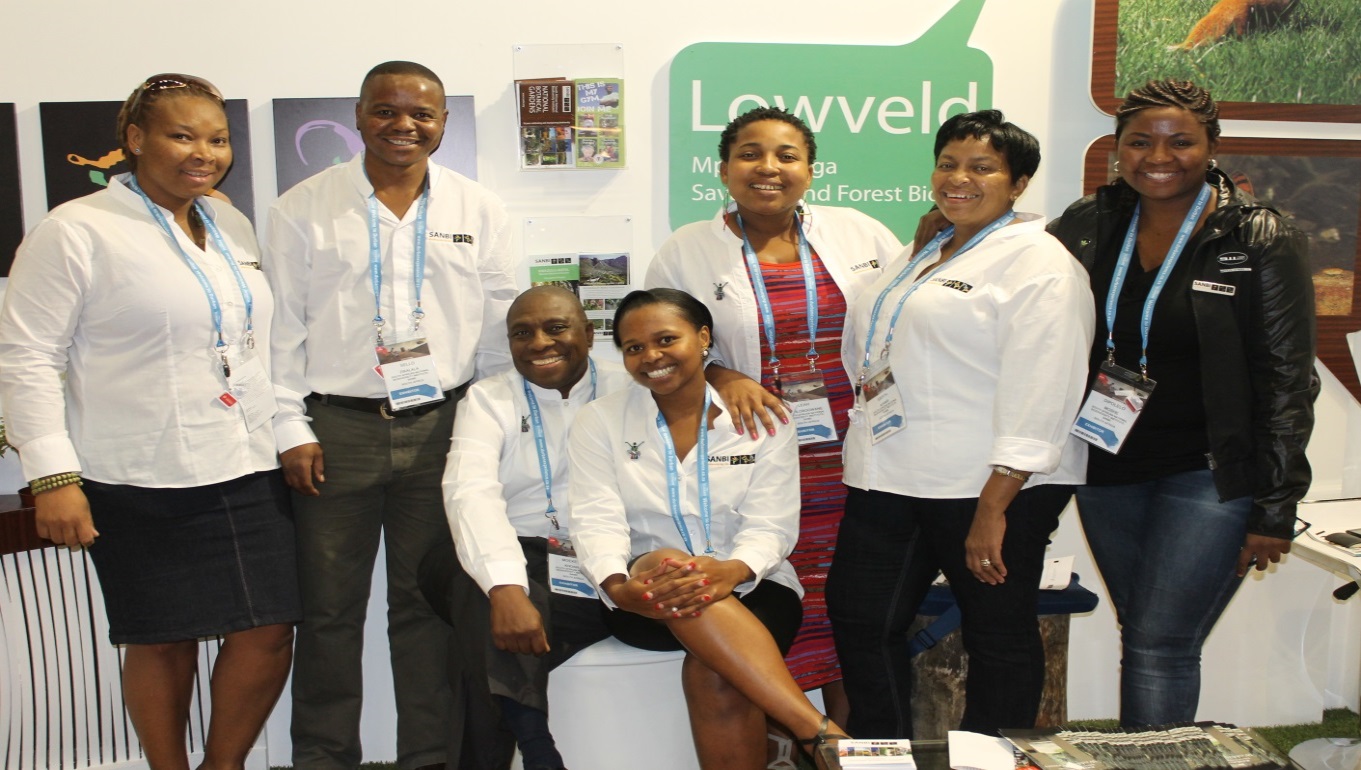 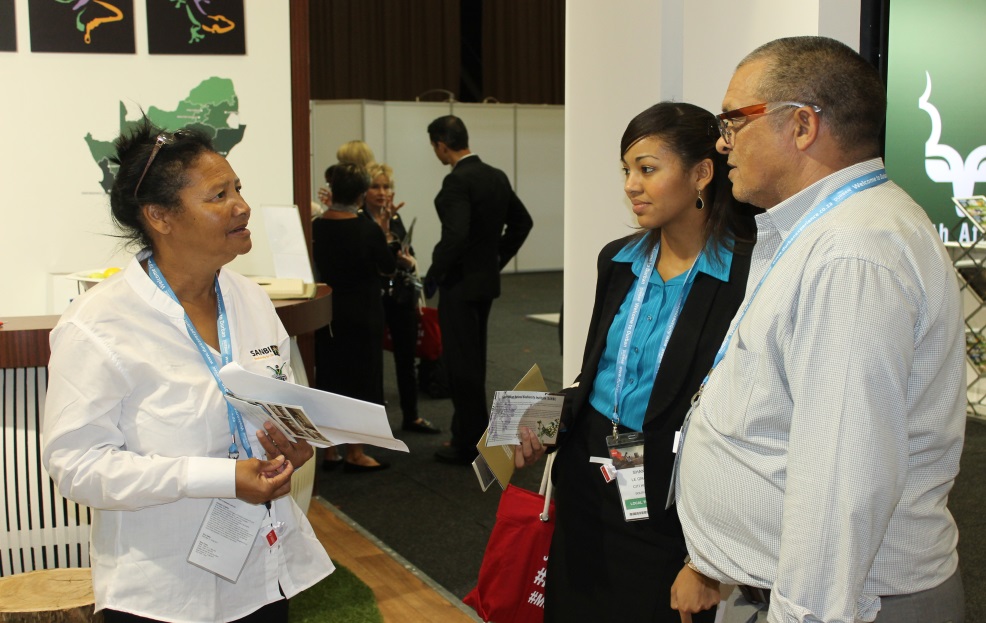 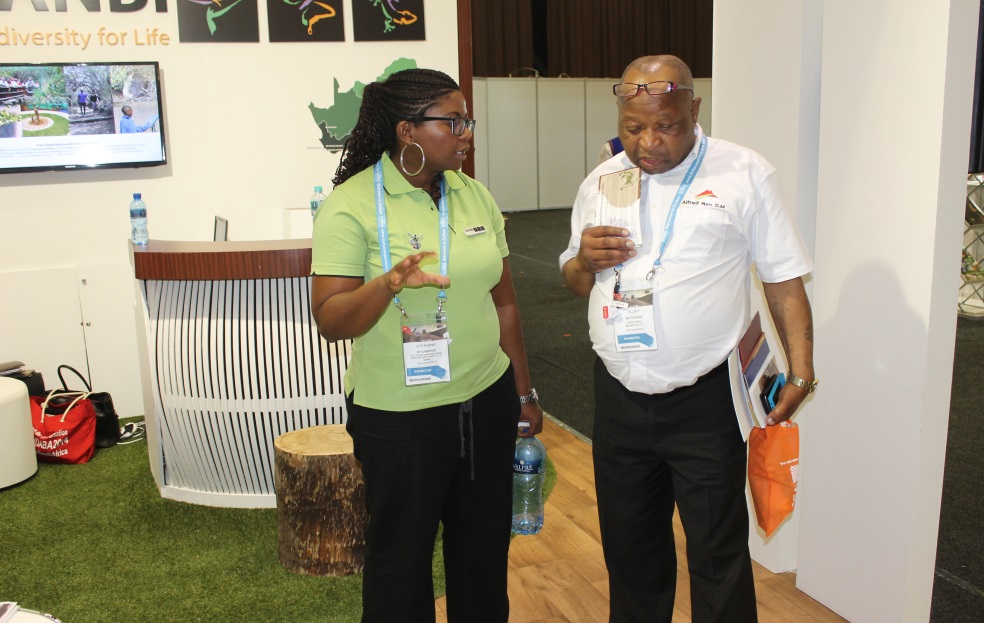 PROGRAMME 1 : Render effective & efficient Corporate Services
12
Employment Equity Profile
Top & Senior Management levels
Gender ProfilesTop & Senior Management levels
PROGRAMME 1 : Render effective & efficient Corporate Services (continue...)
15
PROGRAMME 1 : Render effective & efficient Corporate Services (continue)
16
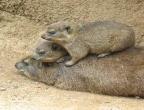 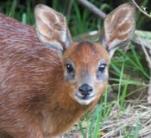 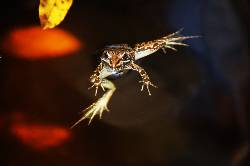 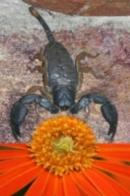 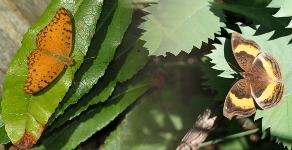 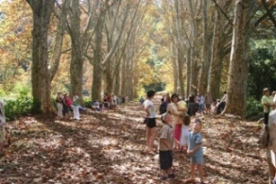 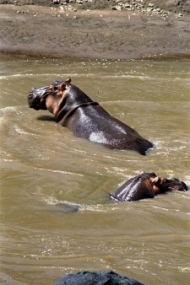 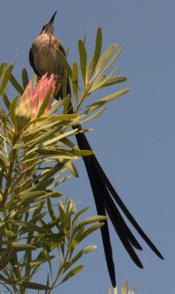 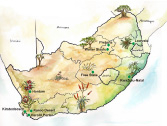 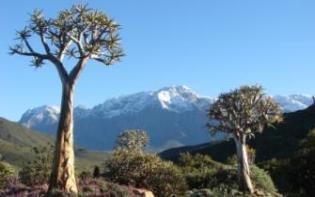 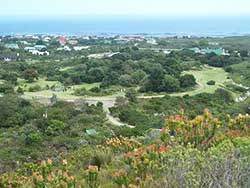 Windows to biodiversity
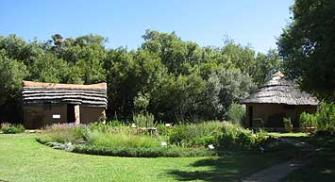 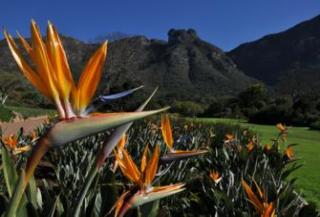 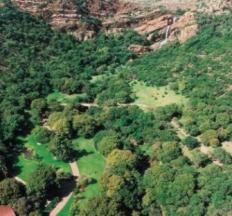 PROGRAMME 2: MANAGE AND UNLOCK BENEFITS OF THE NETWORK OF NATIONAL BOTANICAL GARDENS
18
PROGRAMME 2: MANAGE AND UNLOCK BENEFITS OF THE NETWORK OF NATIONAL BOTANICAL GARDENS (continue…)
19
PROGRAMME 2: MANAGE AND UNLOCK BENEFITS OF THE NETWORK OF NATIONAL BOTANICAL GARDENS (continue…)
20
PROGRAMME 2: MANAGE AND UNLOCK BENEFITS OF THE NETWORK OF NATIONAL BOTANICAL GARDENS (continue…)
21
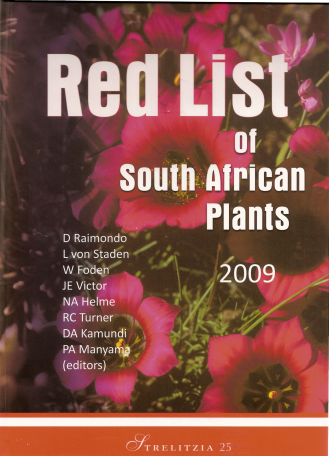 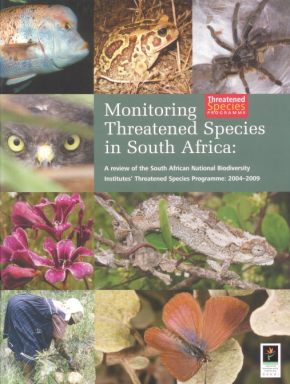 Science-based evidence
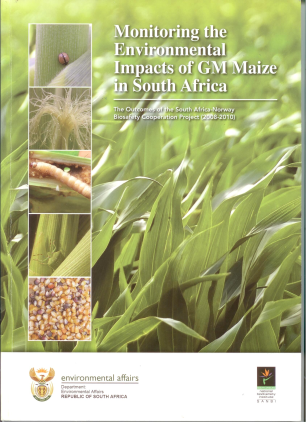 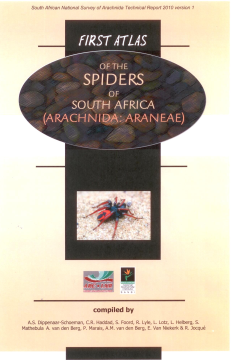 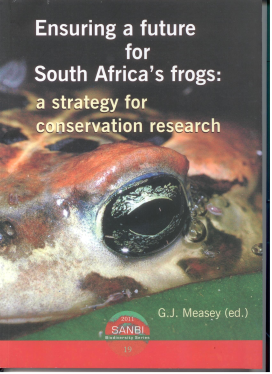 PROGRAMME 3: PROVIDE SCIENTIFIC EVIDENCE TO SUPPORT POLICY AND DECISION MAKING RELATING TO BIODIVERSITY, INCLUDING THE IMPACTS OF CLIMATE CHANGE
23
PROGRAMME 3: PROVIDE SCIENTIFIC EVIDENCE TO SUPPORT POLICY AND DECISION MAKING RELATING TO BIODIVERSITY, INCLUDING THE IMPACTS OF CLIMATE CHANGE (continue…)
24
Access to biodiversity information
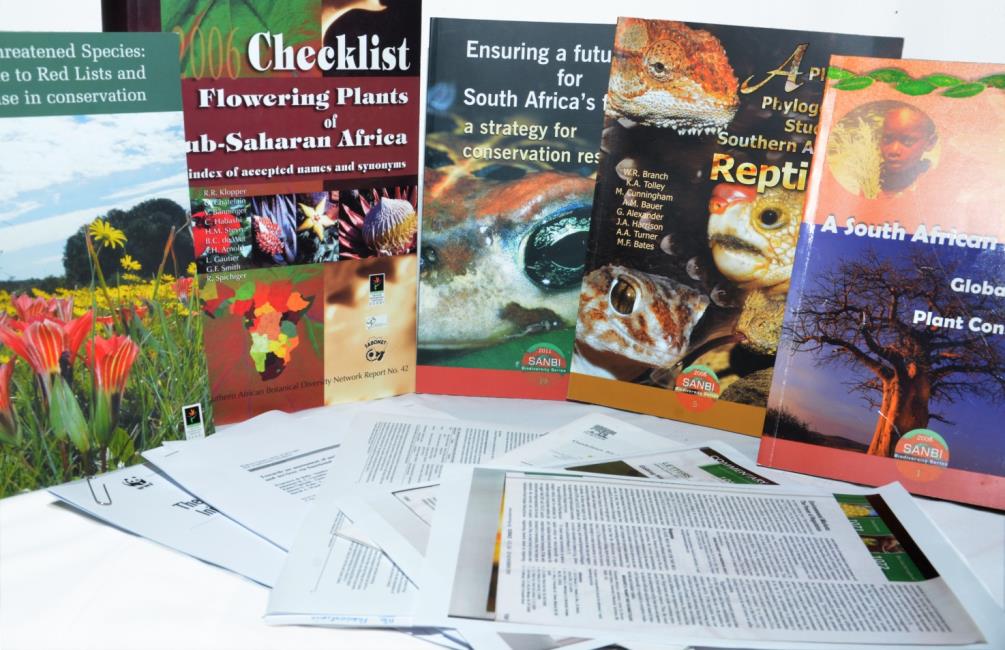 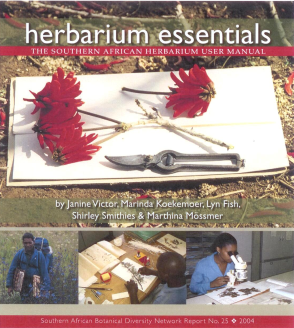 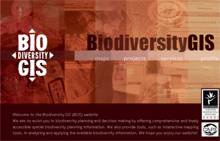 Since 2004, SANBI has produced 2700 articles, including 1115 peer reviewed papers, 81 books, and >1000 popular articles
PROGRAMME 4: CO-ORDINATE AND PROVIDE ACCESS TO BIODIVERSITY INFORMATION AND KNOWLEDGE
26
Provide policy tools & advice
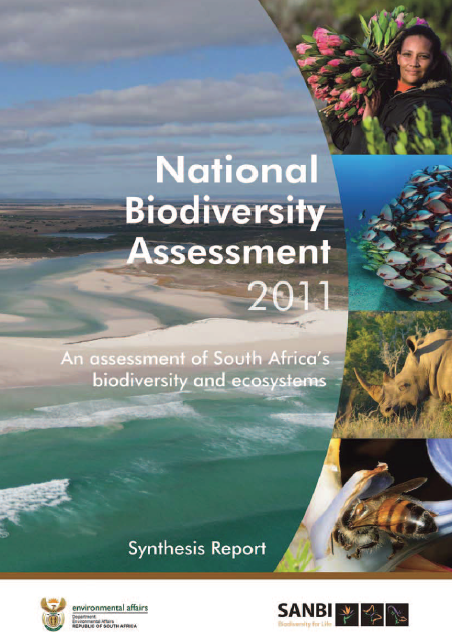 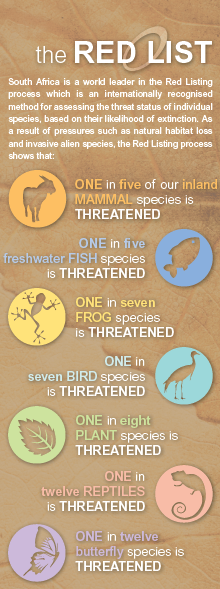 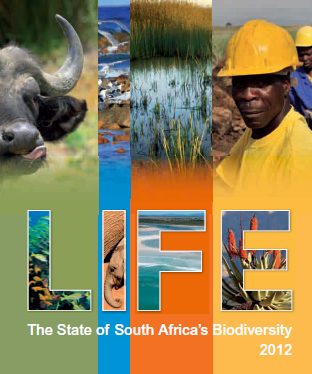 PROGRAMME 5: PROVIDE BIODIVERSITY AND CLIMATE CHANGE ADAPTATION POLICY TOOLS AND ADVICE IN SUPPORT OF SOUTH AFRICA’S DEVELOPMENT
28
PROGRAMME 5: PROVIDE BIODIVERSITY AND CLIMATE CHANGE ADAPTATION POLICY TOOLS AND ADVICE IN SUPPORT OF SOUTH AFRICA’S DEVELOPMENT (continue..)
29
PROGRAMME 5: PROVIDE BIODIVERSITY AND CLIMATE CHANGE ADAPTATION POLICY TOOLS AND ADVICE IN SUPPORT OF SOUTH AFRICA’S DEVELOPMENT (continue...)
30
PROGRAMME 5: PROVIDE BIODIVERSITY AND CLIMATE CHANGE ADAPTATION POLICY TOOLS AND ADVICE IN SUPPORT OF SOUTH AFRICA’S DEVELOPMENT (continue..)
31
PROGRAMME 5: PROVIDE BIODIVERSITY AND CLIMATE CHANGE ADAPTATION POLICY TOOLS AND ADVICE IN SUPPORT OF SOUTH AFRICA’S DEVELOPMENT (continue..)
32
‘Bridging into work’ project developed toolkit for mentors
Fellowship: supported over 
    60 Masters, PhD, Professional 
    Development and Senior   
    Fellowships
Fundisa for Change: trained 206 teachers, 41 subject advisors and 160 partners and facilitated 17 workshops to 359 beneficiaries
NSTF GreenMatter award established
Advocacy and communication campaigns undertaken
PengWin Trax run with 25 high schools and universities
946 pioneers skilled
44 host partner institutions
shared training & in-house mentoring (life & work skills, environment & technical)
185 permanent jobs created
101 mentors trained
Groen Sebenza
GreenMatter Biodiversity HCD
SANBI Staff Development
Education and Outreach
47 staff bursaries awarded:
 25 undergraduate 
 22 postgraduate
25 work-integrated learning students 
40 interns 
postgraduate studentships: 
7 Honours 
30 Masters 
8 PhD 
13 Post Docs
Garden learning & awareness:
    52 486 beneficiaries 
   (with 11 538 from ‘new’ schools – first
    attendance)
Environmental days awareness: 
    6 930 beneficiaries
Garden Holiday programmes:  659 beneficiaries
Primary and high school career programmes: 3 337 beneficiaries
PROGRAMME 6: HUMAN CAPITAL DEVELOPMENT (HCD): DRIVE HUMAN CAPITAL DEVELOPMENT, EDUCATION AND AWARENESS IN RESPONSE TO SANBI’S MANDATE
34
PROGRAMME 6: HUMAN CAPITAL DEVELOPMENT (HCD): DRIVE HUMAN CAPITAL DEVELOPMENT, EDUCATION AND AWARENESS IN RESPONSE TO SANBI’S MANDATE (continue..)
35
DASHBOARD - 2014/15
TARGETS ACHIEVED PER QUARTER
SANBI Achievements 2014/15
At least  5 years of unqualified annual audits
Achieved over 92% of delivery targets 
Employment equity targets achieved
Appointed 6 black senior managers (4 in scientific areas)
Highly functioning Board
BEE procurement targets exceeded year on year
Leveraged MTEF funding from DEA to obtain funding from other sources (other departments, private sector, donors, etc.)
SANBI celebrated 10 years in 2014
New garden gazetted – Kwelera, E. Cape and Thohoyandou, Limpopo garden to be finalised during 2015/16
More visitors to the gardens and more income than any other year.
Key challenges and opportunities going forward
Groen Sebenza – an important intervention to transform the sector, however huge challenges in getting job placements from Host Institutions. Corrective measures were discussed by CEO.
Provision of evidence based information for the SIPs is being addressed through our information management and research capabilities. Where required new skills are being mobilised. 
Implementation of new Invasive Species Regulations has financial and human resource implications. Funding support from DEA requested
Establishment of 2 new Gardens requires careful planning and allocation of human and financial resources. This is being addressed through our planning, recruitment and budgeting.
Thank You
39